MICROWAVE RADIOMETER (MWR) EVALUATION OF MULTI-BEAM SATELLITE ANTENNA BORESIGHT POINTING USING LAND-WATER CROSSINGS, FOR THE AQUARIUS/SAC-D MISSION
by Bradley Clymer
March 25, 2015
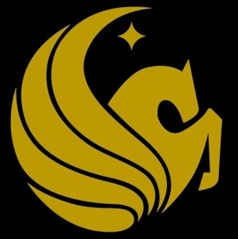 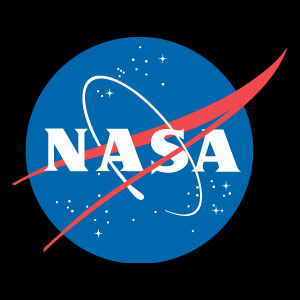 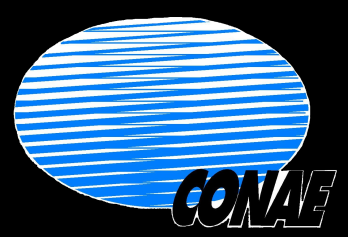 UCF CFRSL
Thesis Objective
2
Aquarius/SAC-D Overview
NASA Aquarius instrument
Microwave radiometer/scatterometer
Operates at L-band (1.4 GHz)
3 beam IFOV’s (~ 150 km diameter) perpendicular to line of flight
380 km swath width
CONAE MWR Instrument
Provides geophysical retrievals that are collocated with AQ 3-beam footprints
K- (H-pol) and Ka-band (V&H-pol)
8 beams forward (Ka-band), 8 beams aft (K-band)
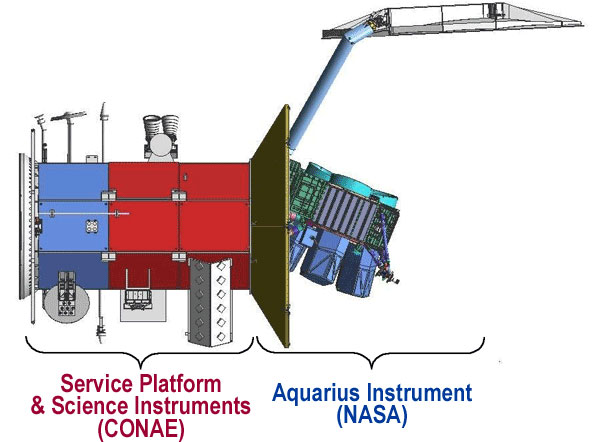 3
Instrument Geometry - Aquarius
AQ/SAC-D 
Sun-synchronous polar orbiting satellite
AQ radiometer/scatterometer utilizes an offset parabolic reflector antenna in a pushbroom configuration
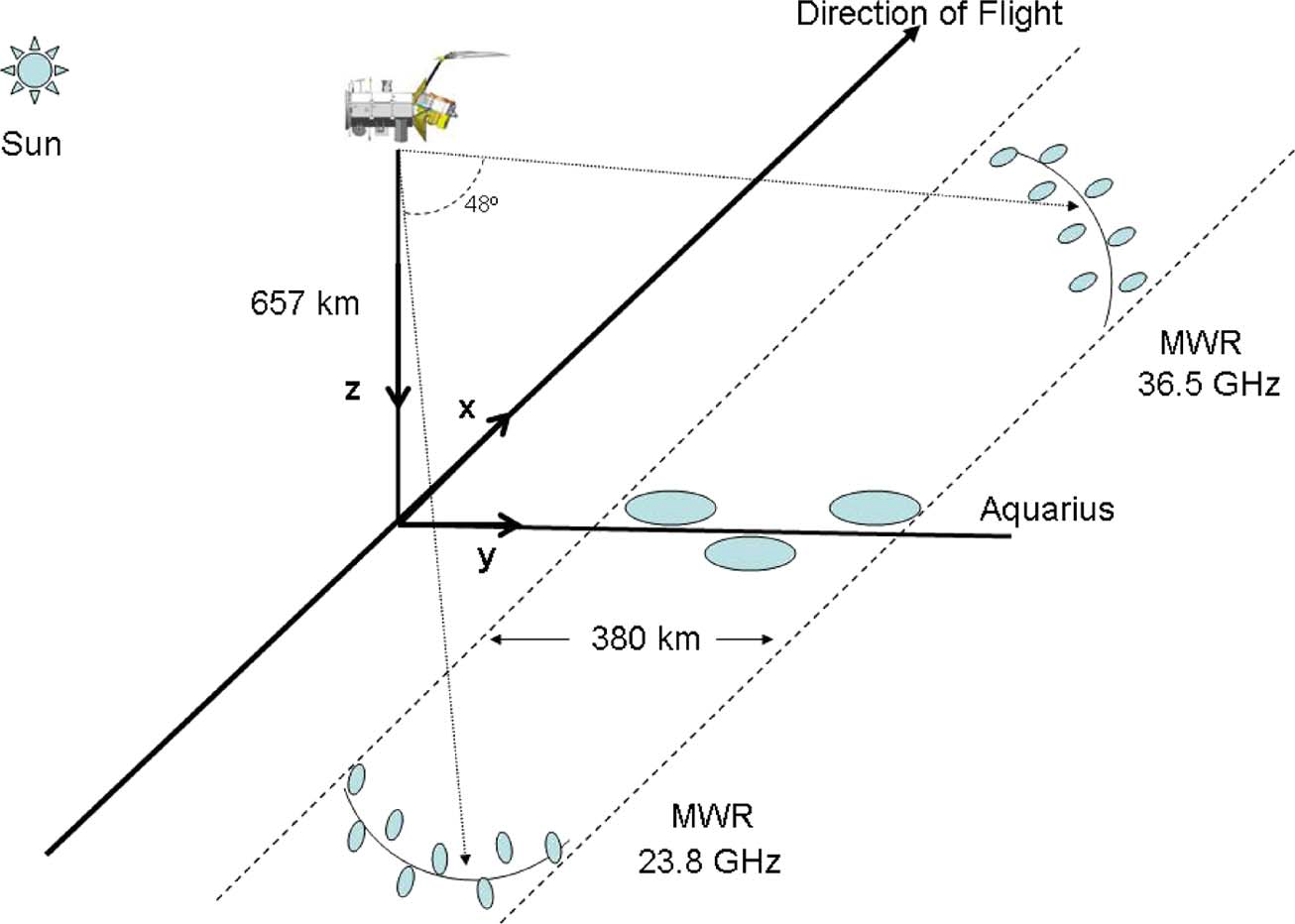 AQ beam geometry
3 Beams cross-track (azimuth 90o)
IFOV size: 
79x94 km – 96x156 km
380 km swath
4
Instrument Geometry - MWR
MWR forward-looking beams
8 beams (Ka-band, V- & H-pol)
Fixed beams on conical arcs
Earth Incidence: 52o and 58o 
IFOV size range: 25 x 50 – 30 x 60 km
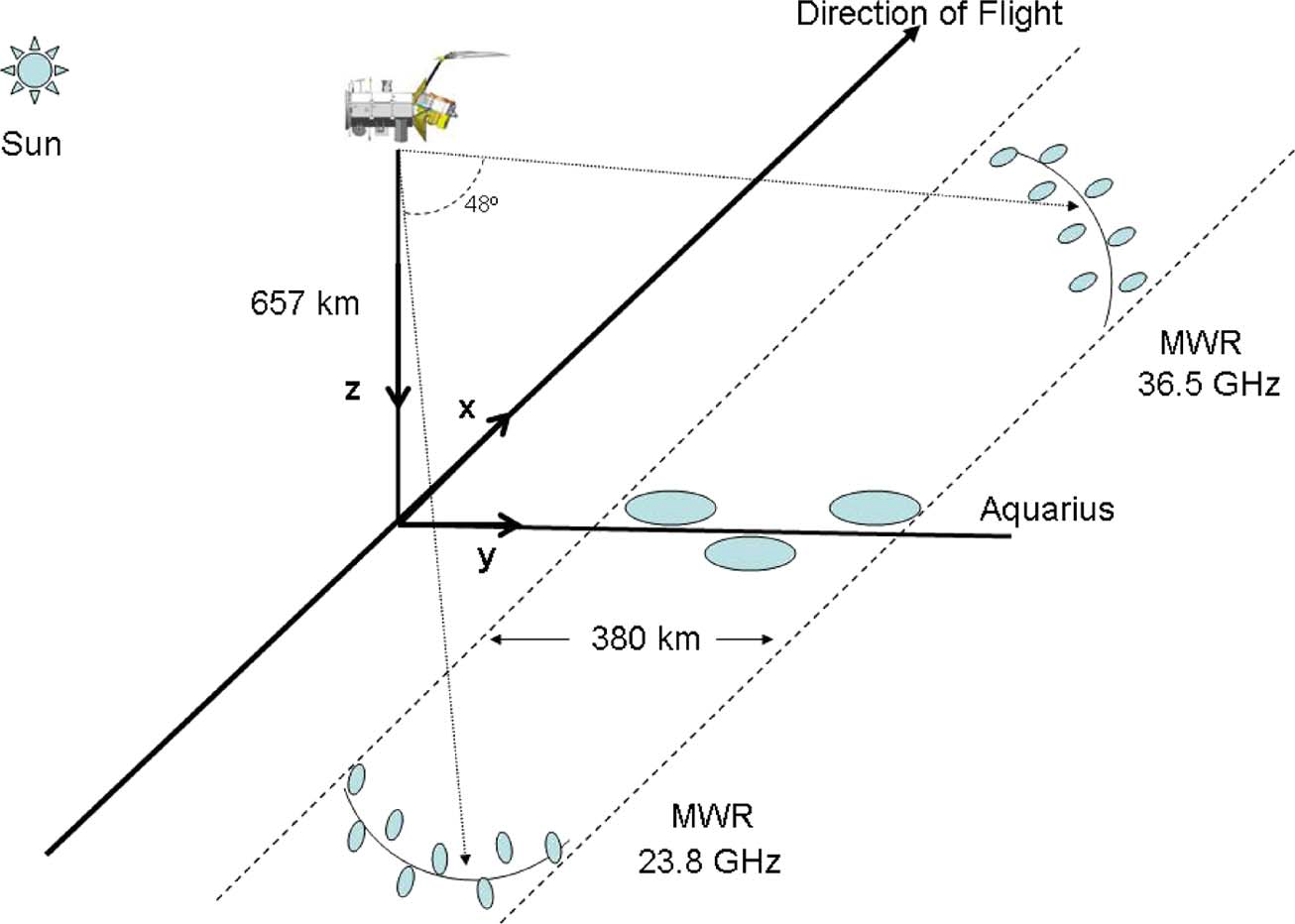 MWR aft-looking beams
8 beams (K-band, H-pol)
Earth Incidence: 52o and 58o conical arcs
IFOV identical to forward beams
5
High contrast brightness temperature  from ocean to land: maximum slope occurs at coastline and indicates ‘sensor observed’ boundary
Oribital cycle: 7 days – exact repeat
Width shown represents swath of all eight beams
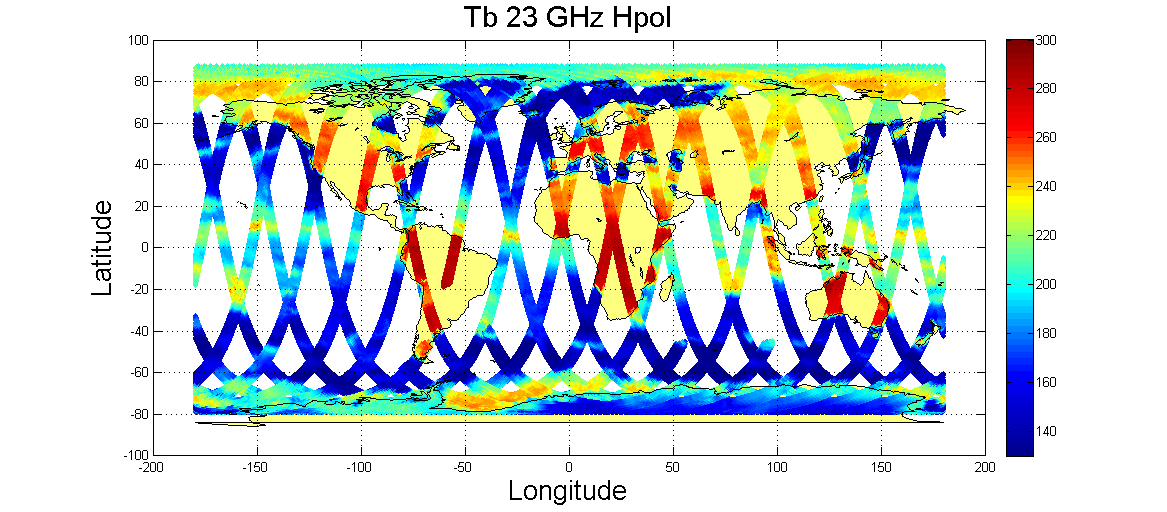 6
Past Work – 2004 SSM/I Radiometer Imager
High resolution Tb images compared to coastal maps to determine mispointing
Adjustment of satellite attitude: roll, pitch & yaw to determine “best pointing”
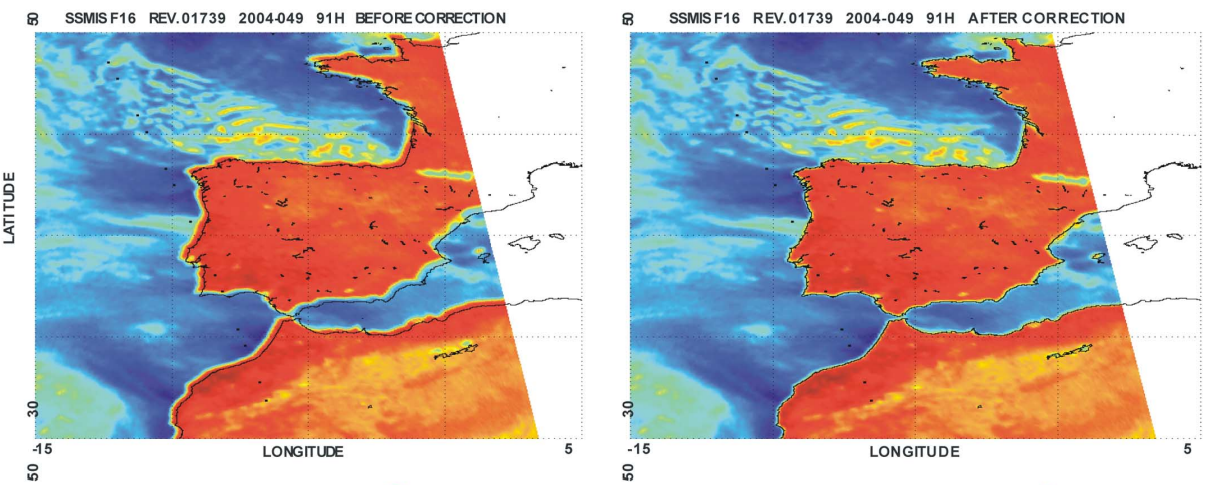 After
Correction
Before
Correction
7
Past Work – 2006 WindSat Imaging Radiometer
Used Tb gradients to estimate land/water boundaries
Adjusted satellite roll and pitch to register image with coastline maps
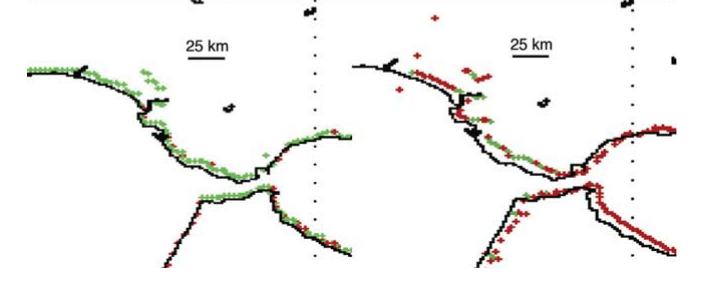 Before
Correction
After
Correction
8
Past Work:  Catherine May EE MS Thesis 2012, Engineering Evaluation Of Multi-beam Satellite Antenna Boresight Pointing Using Land/Water Crossings
Developed algorithm to determine MWR radiometer footprint geolocation at land/water boundaries relative to high resolution coastline maps
Used individual beam crossings with CONAE calculated IFOV centers 
Processed ~ 3 months of MWR data
Manually picked supersites to show efficacy of slope technique
Produced sample datasets to calculate statistical geolocation errors for various antenna beams
9
[Speaker Notes: Assumption was 50% beam fill was max slope, mostly done by hand, did just enough to show proof-of-concept]
Past Work:  Catherine May EE MS Thesis 2012,
Developed theoretical radiometer model
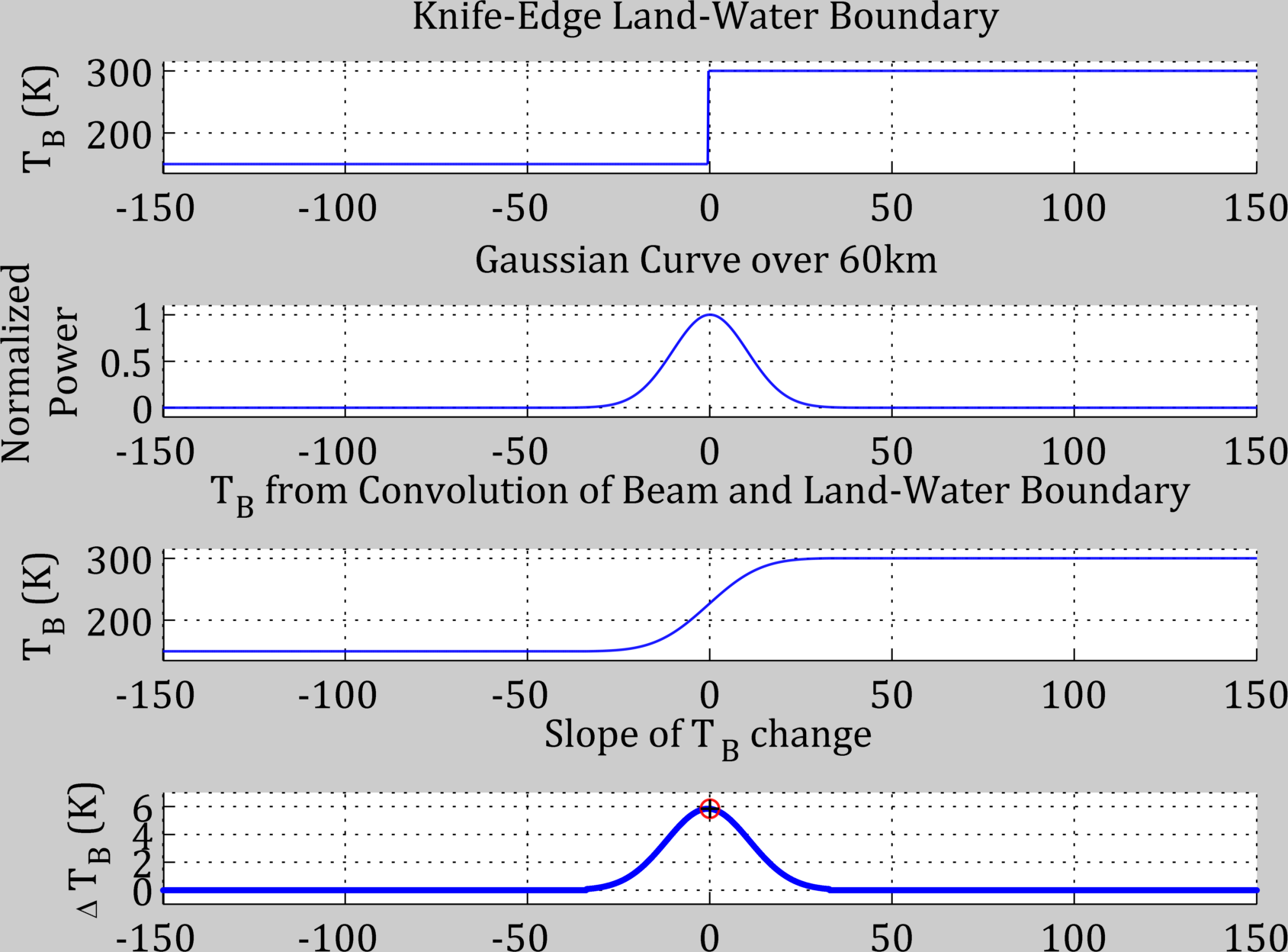 An Ideal radiomentric land/water boundary,
Land
ocean
When colvolved with an ideal 1D Gaussian beam pattern,
Produces a Sigmoid curve of apparent brightness temperatures,
The derivative of which is a Gaussian curve
[km]
10
[Speaker Notes: Assumption was 50% beam fill was max slope, mostly done by hand, did just enough to show proof-of-concept]
Current Work
Implemented 2D MWR antenna pattern convolution of actual Tb coastline images to validate the 1D assumptions of 50% beam-fill = max Tb slope (C. May Thesis 2012)
Showed that 50% beam-fill was insensitive to orientation of elliptical IFOV axes relative to coastline crossing
Implemented improved geolocation error calculation (closest point to coastline)
Automated “SuperSite selection” to allow for large datasets to be generated (MatLab/Google Earth Link)
Performed one-year data processing (full seasonal cycle) and collected statistics of collocation error (km) for all 24 beams for asc and desc orbit passes
11
2D Theoretical MWR convolution vs. Measured Tb series
Theory
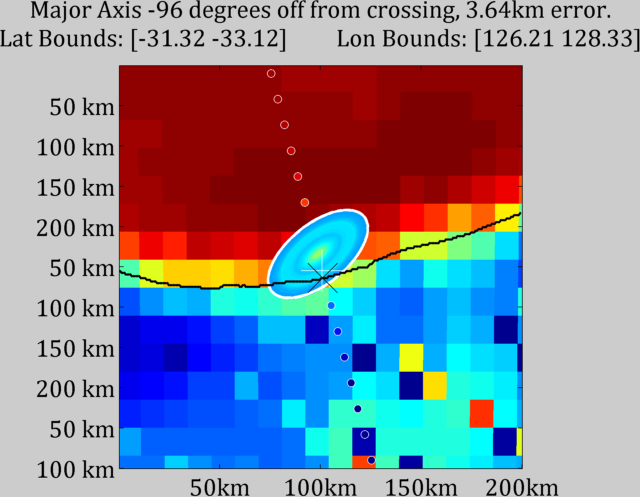 MWR measured
12
Brightness Temperatures Over a Coast
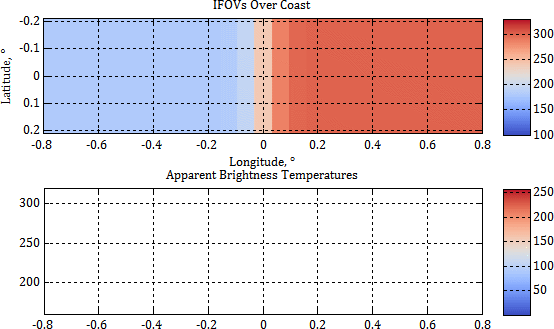 Water on left, land on right
Beam efficiency picks up incremental increase in radiated power
Gaussian ellipse approximation to more complex beam pattern
Steepest slope occurs at 50% beam-fill
50% fill point
13
What is a supersite?
Madagascar Coast example
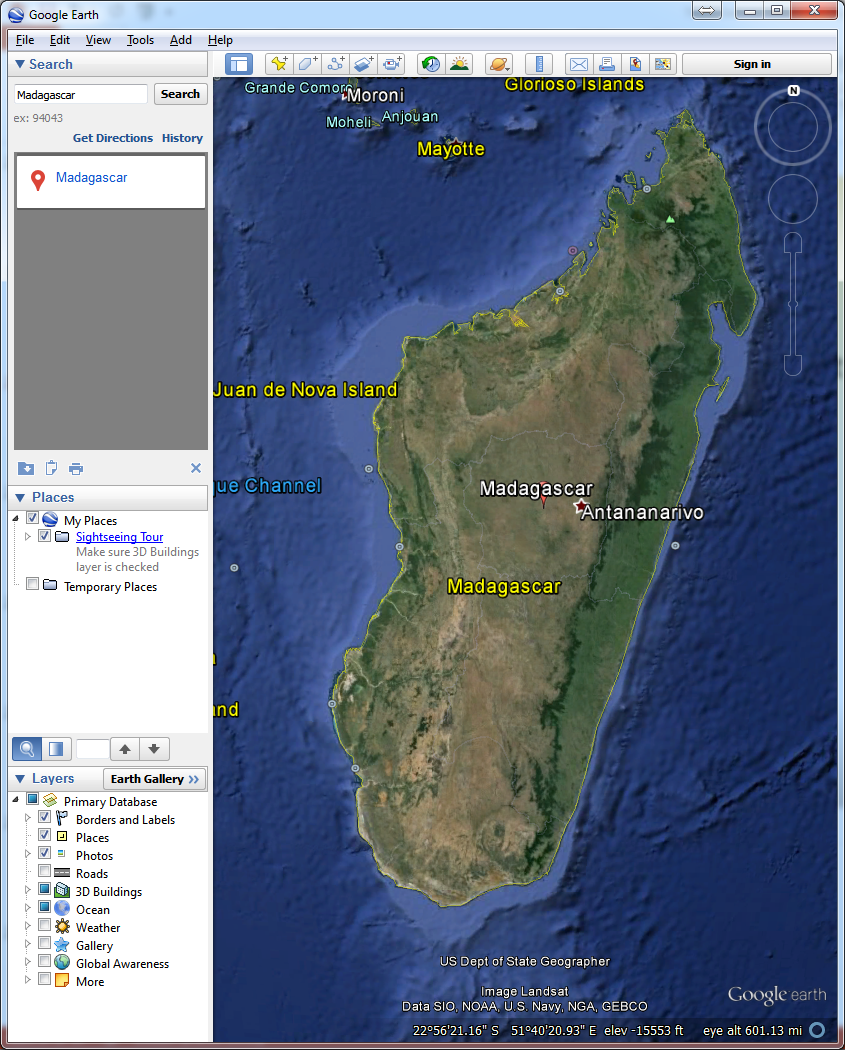 Real-world land/water coastlines that have good characteristics
Long straight coastlines > IFOV dimensions
locus of IFOV center locations with ±45°crossing angles of coast
Dry land without major inland water
No significant man-made objects (roads, buildings, etc.)
14
Super Site Locations for Geolocation Analysis
Below are examples of SuperSites selected for a single beam and polarization – 37V – ascending
On average, 7-20 sites for each of 8 beams
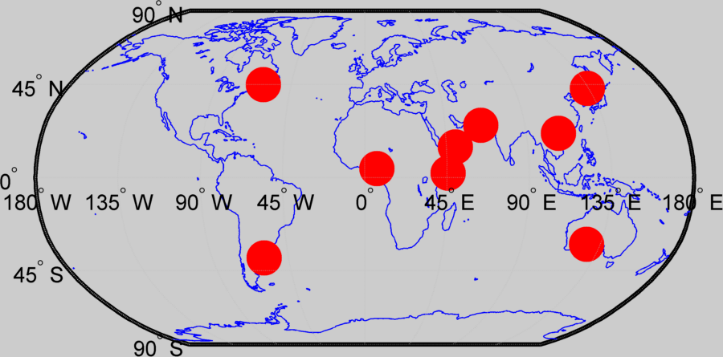 15
[Speaker Notes: Will be discussing where satellite crossings go over]
Algorithm for Calculating Instrument-Observed Coast
Fit Parabola to Neighborhood of Maximum Difference
Check Data Lat/Long for SuperSite Proximity
Interpolate Lat/Long of Vertex
Calculate Parabola Vertex
Calculate Distance to Nearest Coastal Point
Aggregate Results by Site, Beam, and Polarization
16
Select data from SuperSite region
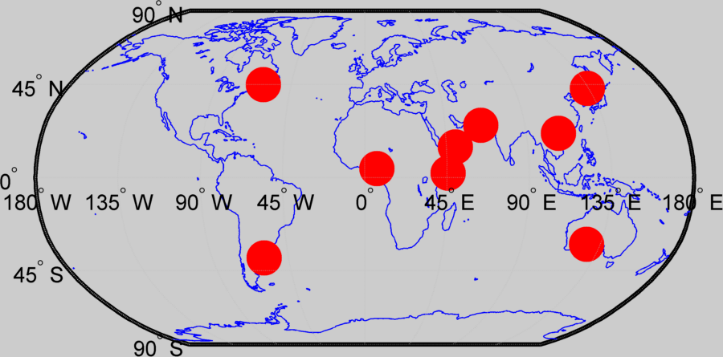 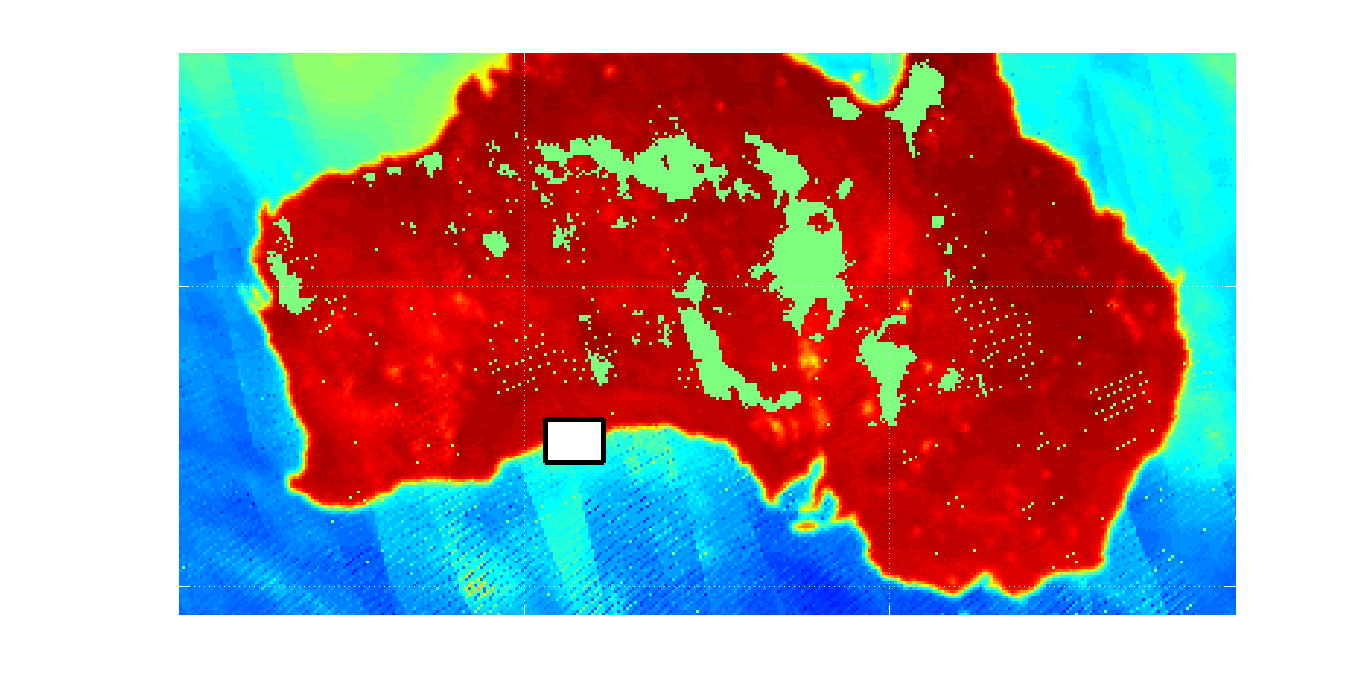 17
Fit least-squares parabola to neighborhood of maximum
Differences of successive points define slopes (yellow and green)
Parabola Maximum fits slopes
Vertex of Parabola defines crossing point
Note that nearly ideal case shows vertex closely aligned to an IFOV center
Fit Parabola
Derivatives
18
19
Interpolate vertex to a lat/long between data, find nearest coast
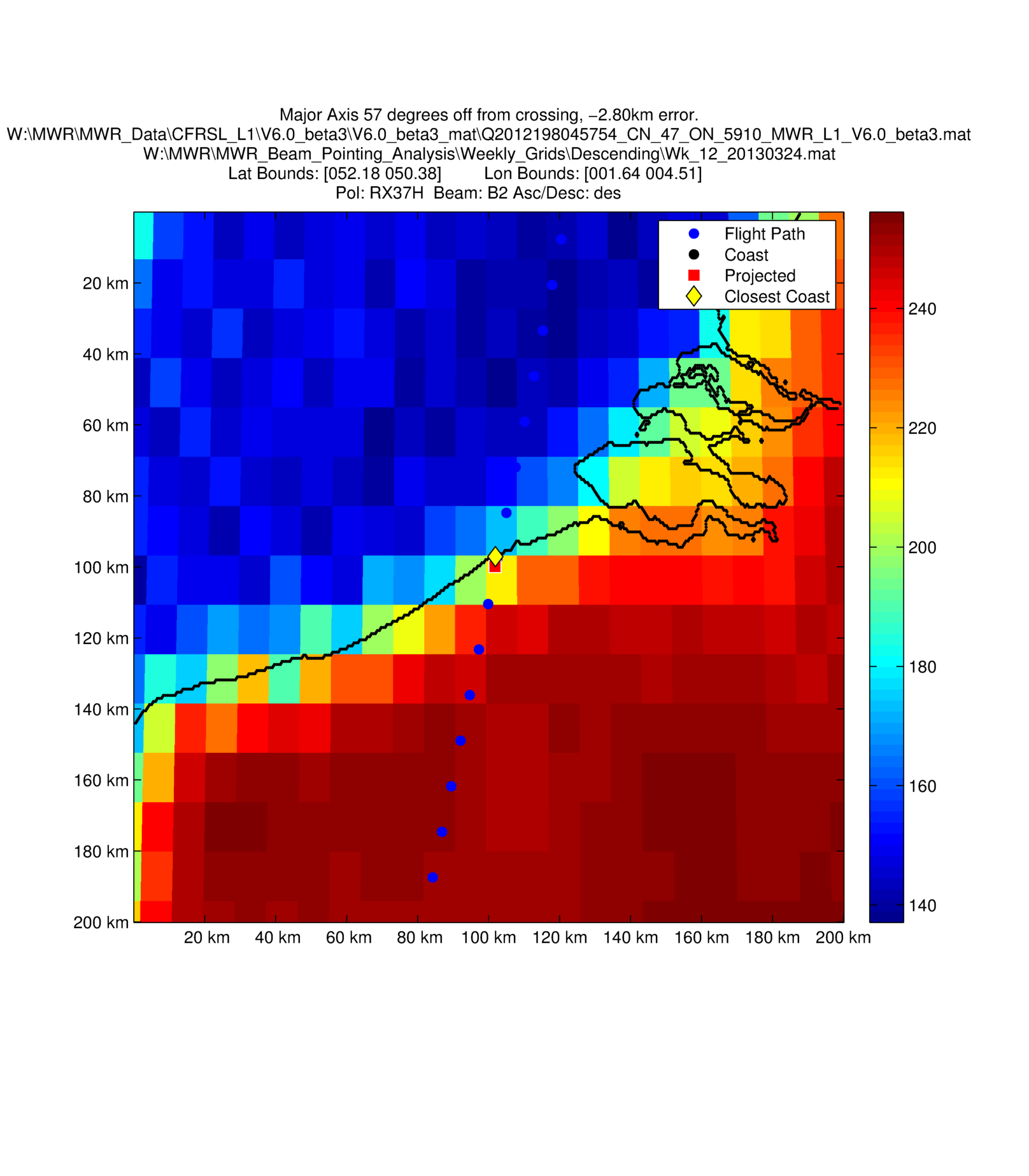 Geolocation 
error
[Speaker Notes: This slide has about a million parts, DANGEROUS TO MOVE ANYTHING]
Supersite Selection Algorithm
21
SuperSite Finding Algorithm: Step 5
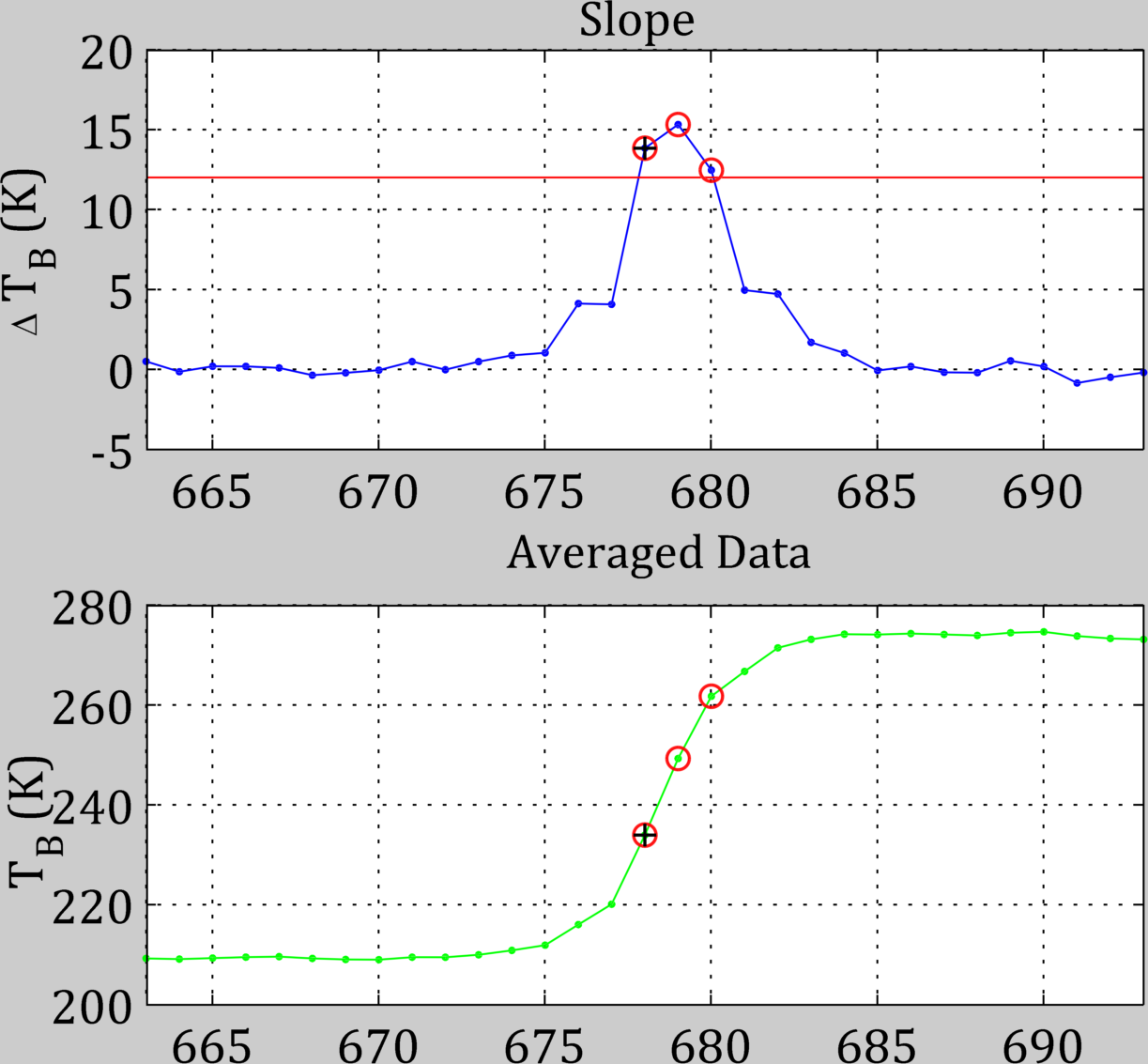 Threshold
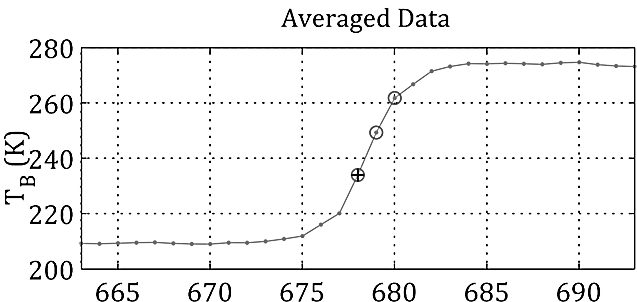 Samples
22
Supersite Selection Advances
Bulk Processing with minimal oversight
Evaluate visual fitness in Google Earth
Automated kml interface allows rapid selection and simple (yes/[]) input
Average of 16 supersites per beam and polarization
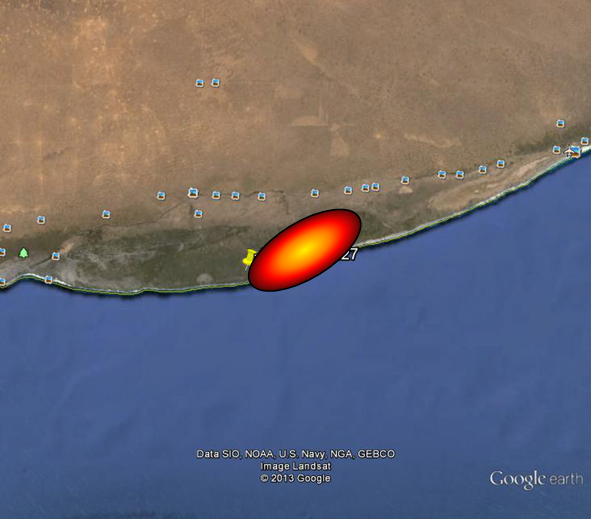 23
MWR Geolocation Results
24
B1 Ascending Supersite No. 1, 14 AQ cycles
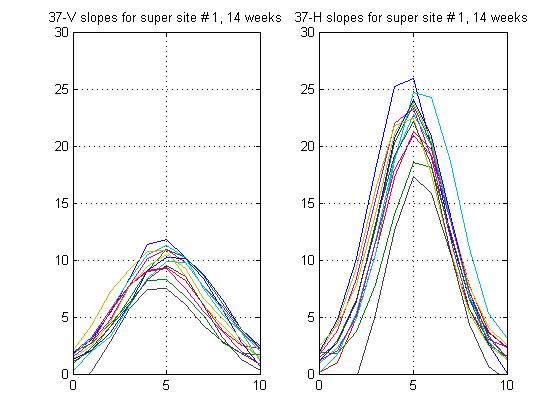 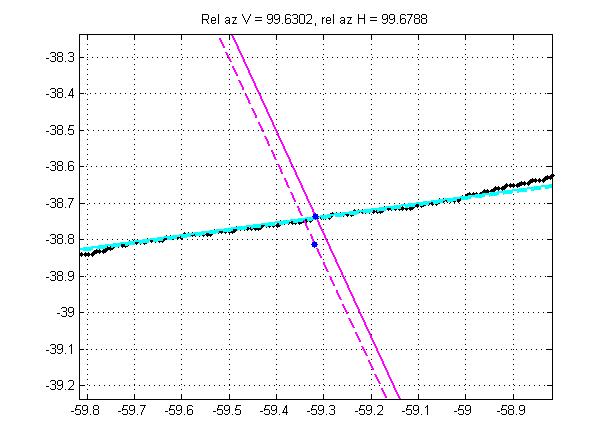 IFOV
 trajectory
V- & H-pol
Tb slopes vs. distance
V-pol & H-pol
CONAE V- & H- 
Boresight pointing
Google Earth View
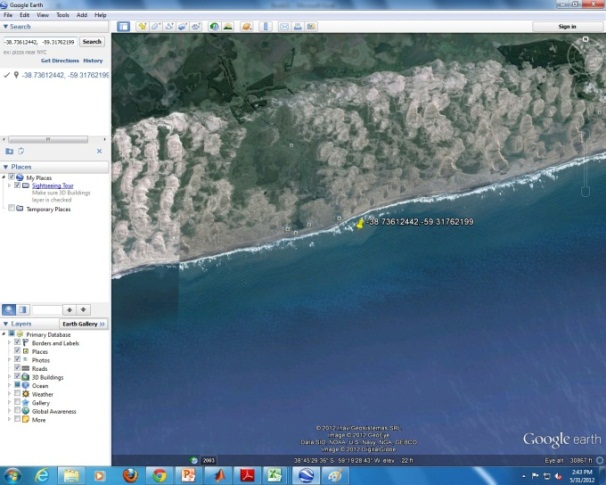 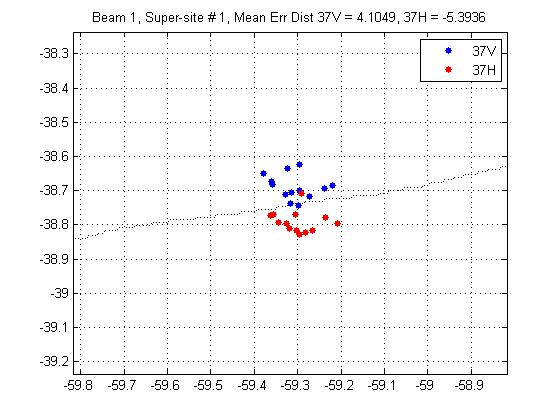 Typical
MWR
IFOV
25
Error Analysis Results by Beam, 1-8
23H
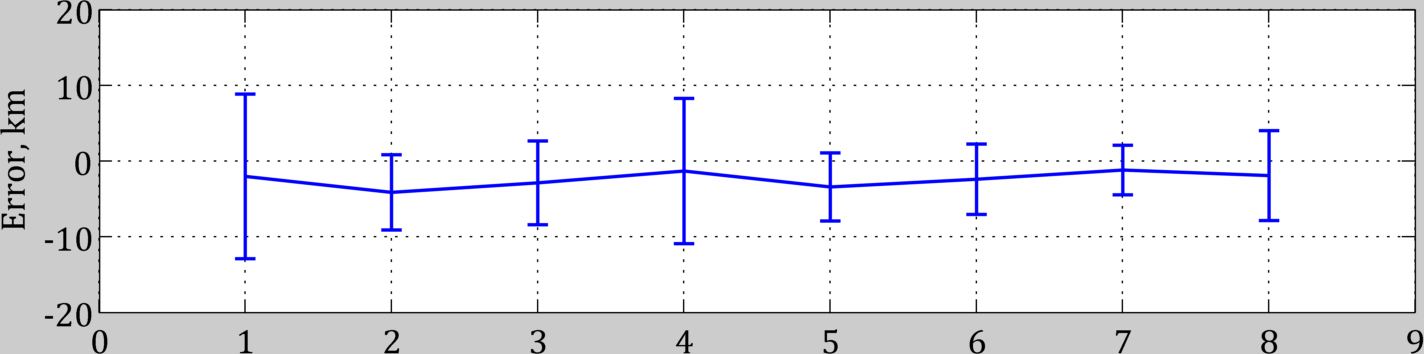 37V
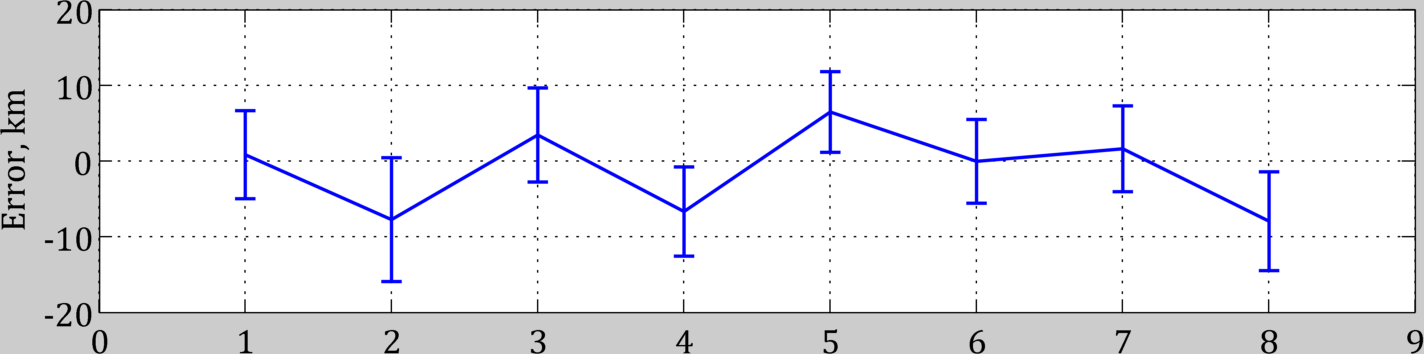 37H
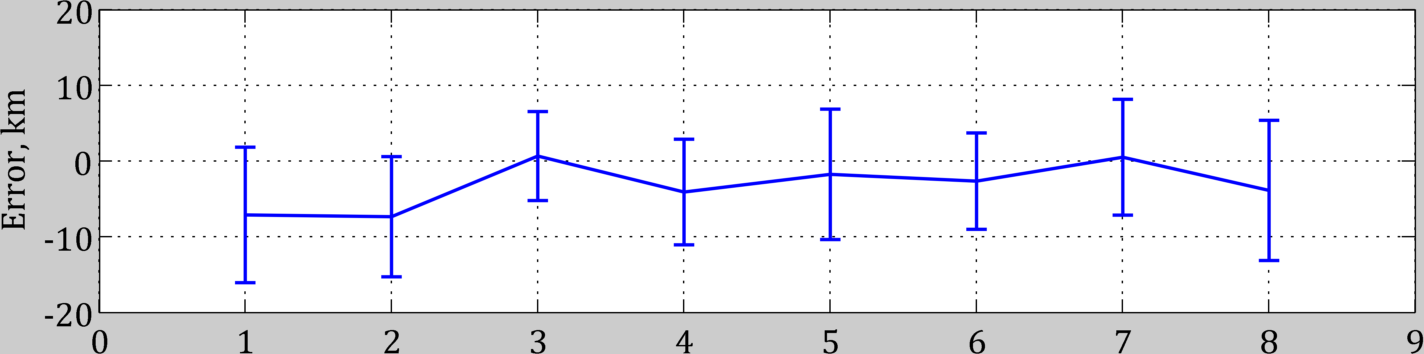 26
[Speaker Notes: Chart of mean and STD vs. beam #, with error bars
Average location errorShow plots of consistency between V & H, spatial collocation plot, consistent difference, V&H DisparityTable with 24 beams, mean error, columns are beam, rows are pols, mean error/std, one decimal placeHistogram for consistency]
37V & H Comparison by Beam, 1-8
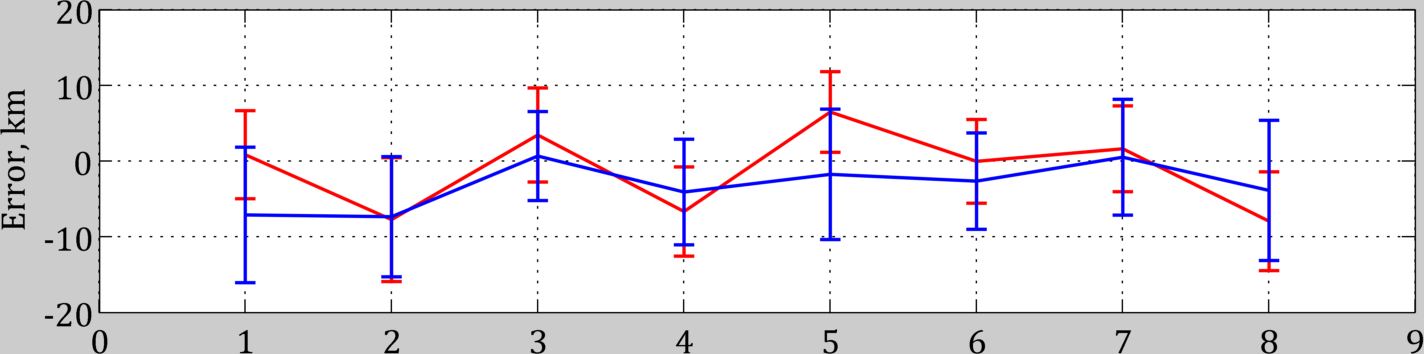 37V
37H
Difference: 37H – 37V
27
Geolocation Histograms for 8 beams 37V
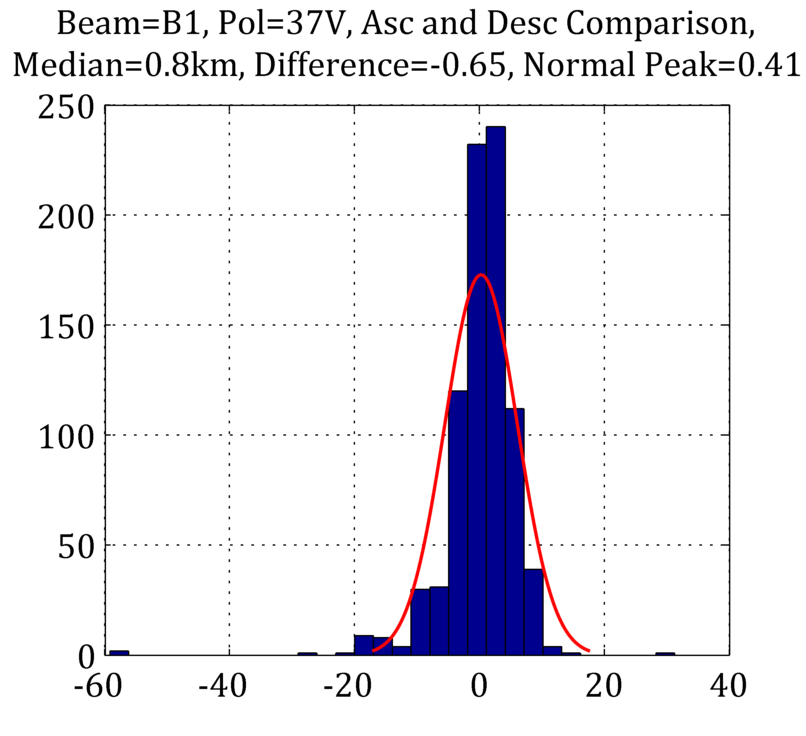 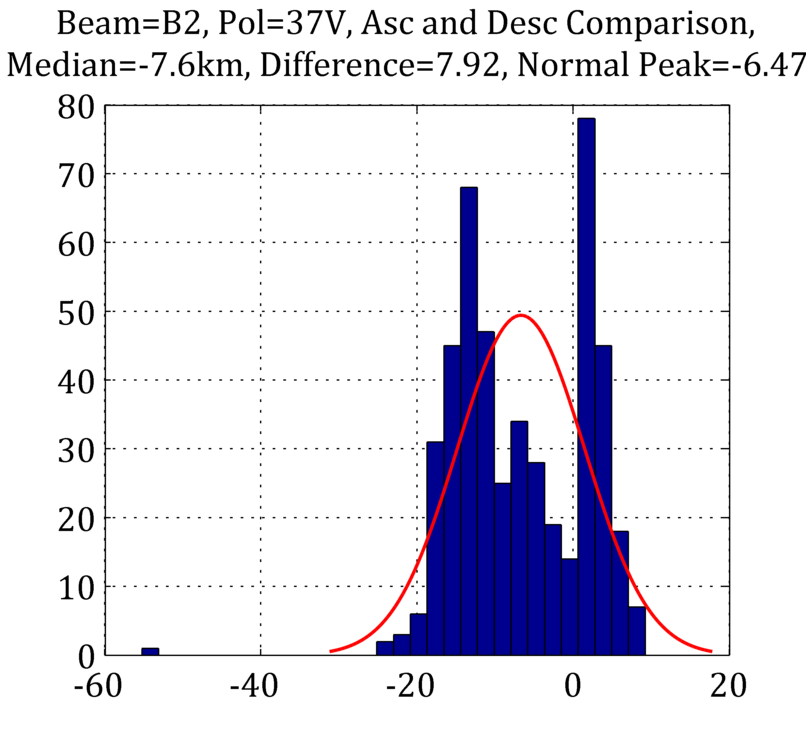 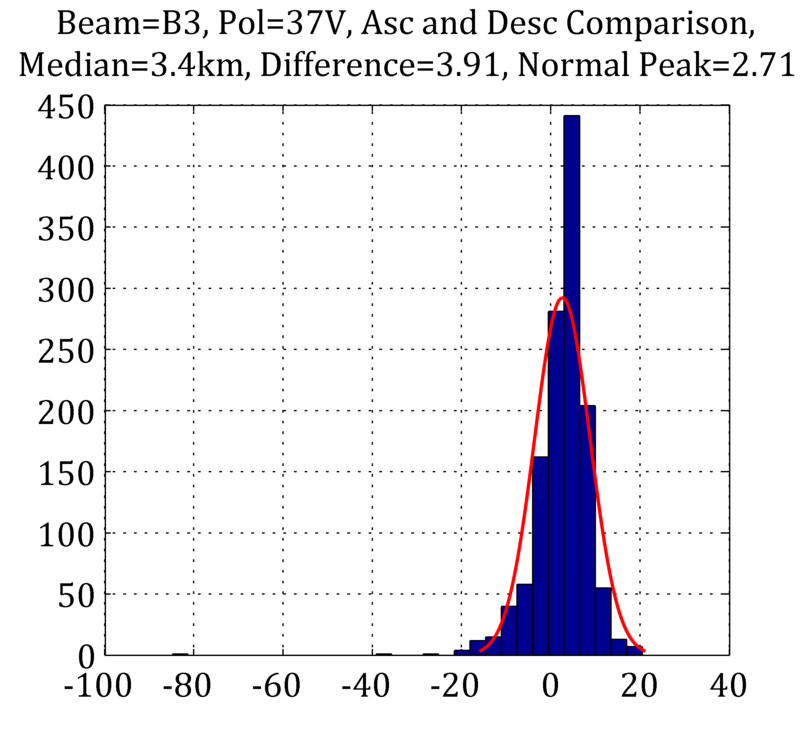 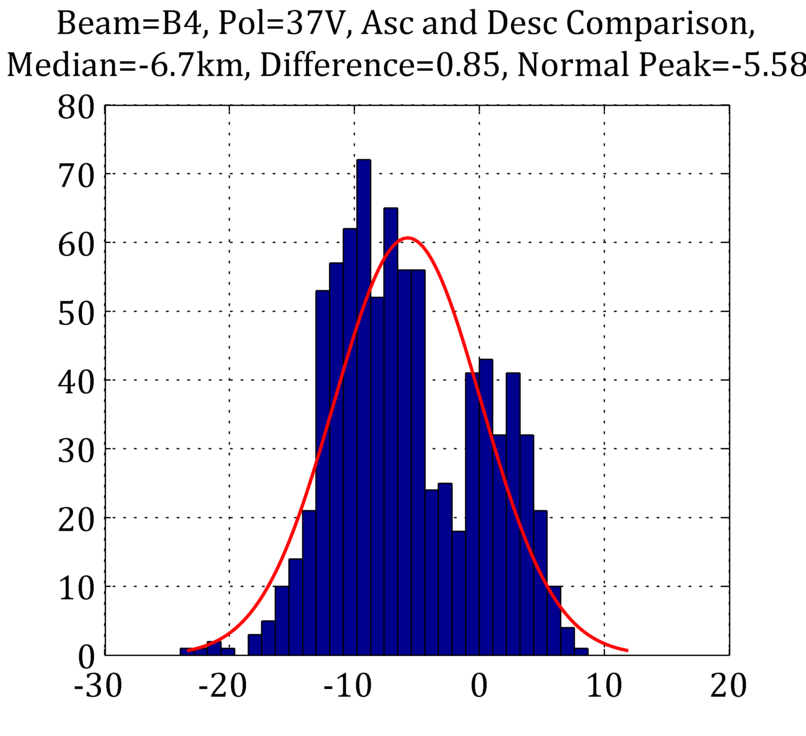 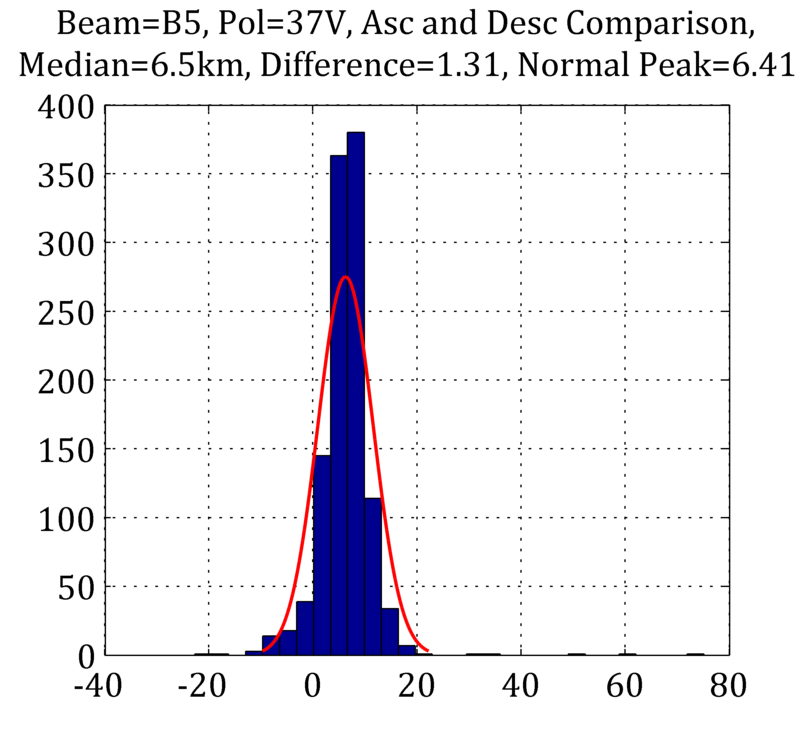 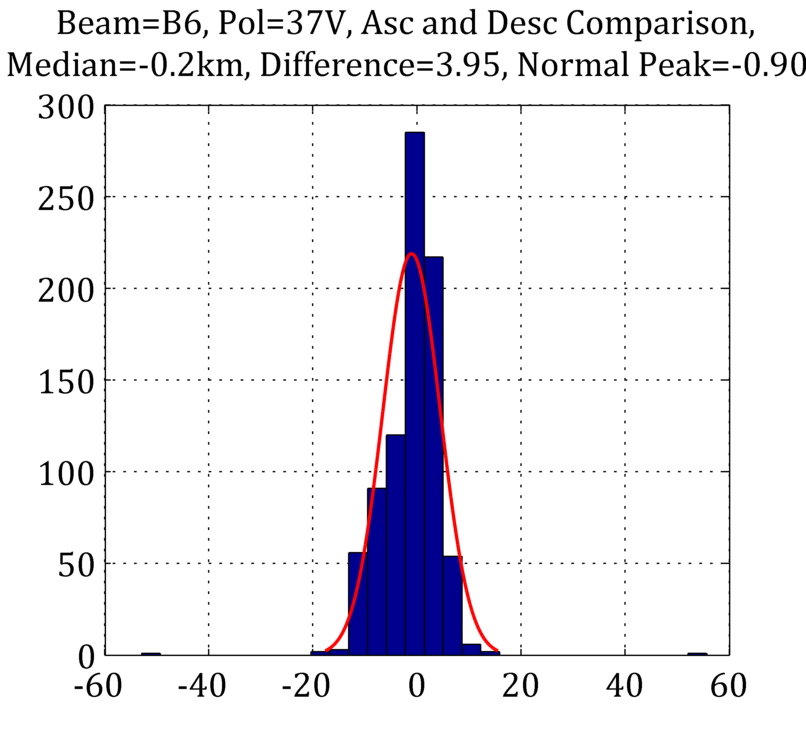 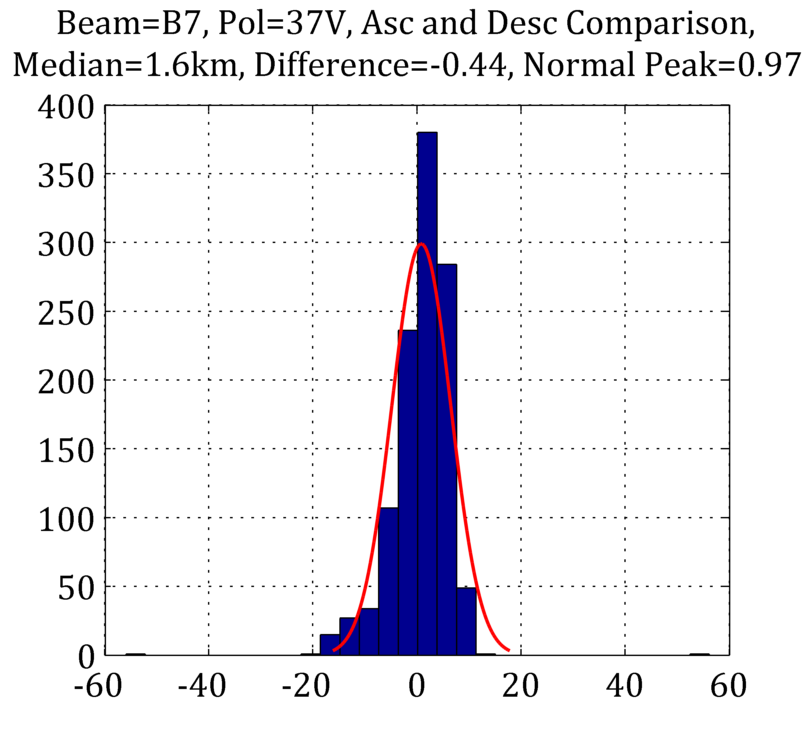 28
Results Table
*All errors in units of kilometers
29
Conclusions: All thesis objectives met!
Objective: Create algorithm to calculate MWR geolocation error
Implemented max-slope algorithm and verified 50% beam-fill using 2D MWR antenna pattern convolutions against real Tb images of land/water coast
Objective: Develop software package to analyze MWR orbit data
22,000 lines of code
Refined processing time from four days to three hours to process one-year data
Objective: Process at least one-year of data (full seasonal cycle) to generate statistics
3-year data record will be processed by thesis completion
Objective: Generate statistical database of mispointing errors for CONAE use
Preliminary processing complete for one-year, additional analysis to be completed by thesis completion
30
Future Work
Analysis of collocation histograms to determine systematic effects 
Ascending & descending orbital passes 
Orientation of IFOV elliptical axis relative to coastline
Apparent pointing error for 37H & 37V beams
Conversion of geolocation error (km) to antenna pointing angles: azimuth and elevation
Validation of beam pointing results using Deep space calibration (transitions between earth limb & space)
31
[Speaker Notes: Error analysis of uncertainty, **add to paper**,  one example from each set of beams]
Publications
Conference
[1]	B. Clymer, C. May, L. Schneider, F. Madero, M. LaBanda, M. Jacob and W. Jones, 'Microwave Radiometer (MWR) Beam-Pointing Validation for the Aquarius/SAC-D Mission', in MicroRad, United States, 2014.
[2]	B. Clymer, 'MicroWave Radiometer Beam-Pointing Validation for the Aquarius/SAC-D Mission', in Aquarius Science Team Meeting, Seattle, WA, 2015.
Journal
	B. Clymer, F. Madero, M. Jacob, W. Jones and C. May, 'Microwave Radiometer (MWR) Evaluation Of Multi-beam Satellite Antenna Boresight Pointing Using Land/Water Crossings For The Aquarius/SAC-D Mission', JSTARS - Journal of Selected Topics in Applied Earth Observations and Remote Sensing, vol. 8. Under Review
32
[Speaker Notes: Shoot for 30]
END
33
Back-Up Slides
Backup
34
[Speaker Notes: Some of Nick’s charts]
References
Omit or put into back-up
[1]B. Tieu and M. Suarez, "Mission Plan, Tech. Report AS-213-0097, 2009," Buenos Aires, Argentina, 2009. 
[2]Gallery. (n.d.). Retrieved March 17, 2015, from http://aquarius.umaine.edu/cgi/gallery.htm
[3]Aquarius/SAC-D Project Overview. (2011, June 1). Retrieved March 12, 2015, from http://aquarius.nasa.gov/pdfs/mission_summary.pdf
[4]Heliosynchronous Orbit Graphic - "Heliosynchronous orbit" by Heliosynchronous_Orbit.png: BrandirXZise - This file was derived from: Heliosynchronous Orbit.png:. Licensed under CC BY-SA 3.0 via Wikimedia Commons - http://commons.wikimedia.org/wiki/File:Heliosynchronous_orbit.svg#/media/File:Heliosynchronous_orbit.svg
[5] May, C. (2012). Engineering evaluation of multi-beam satellite antenna boresight pointing using land/water crossings. Orlando, Fla.: University of Central Florida.
35
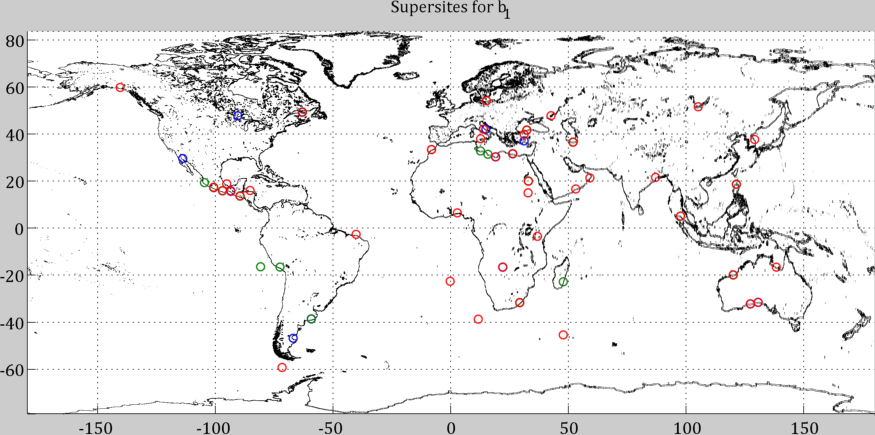 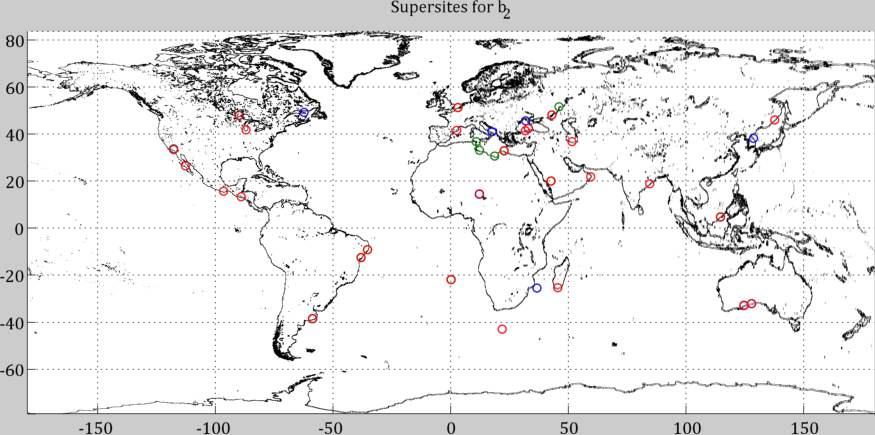 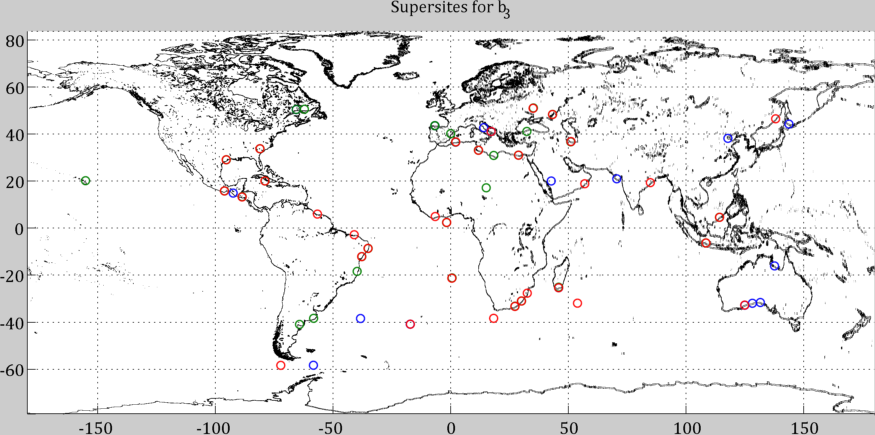 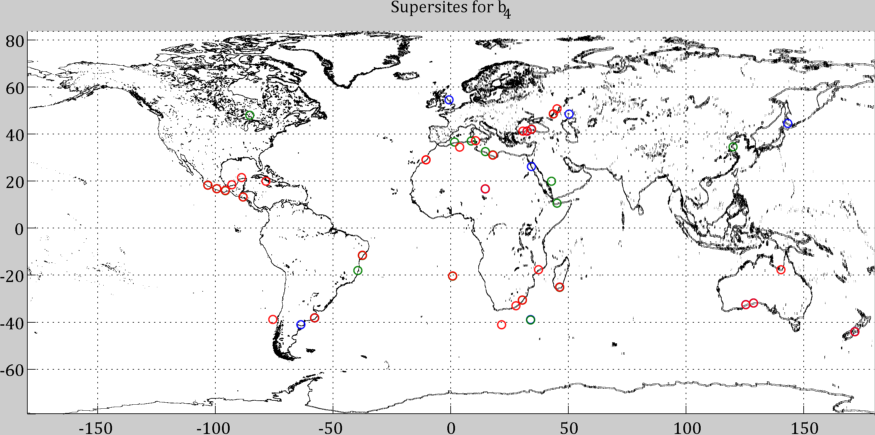 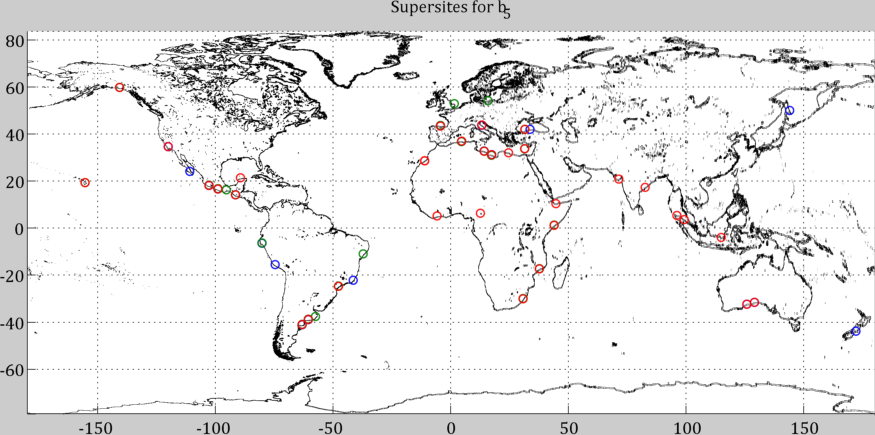 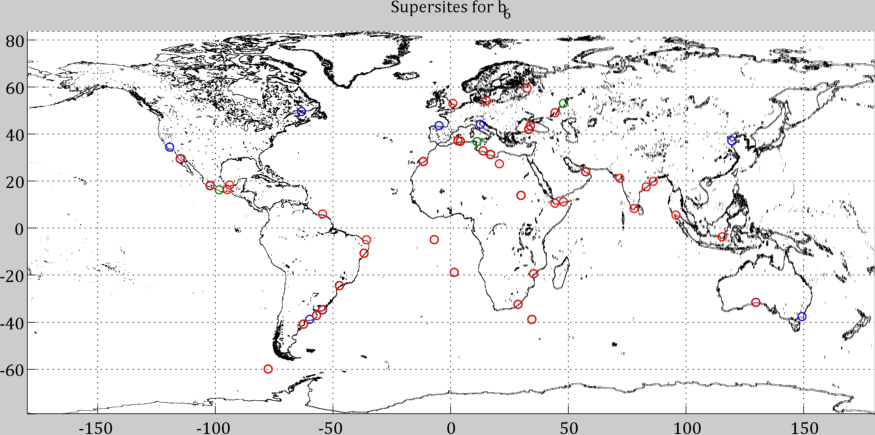 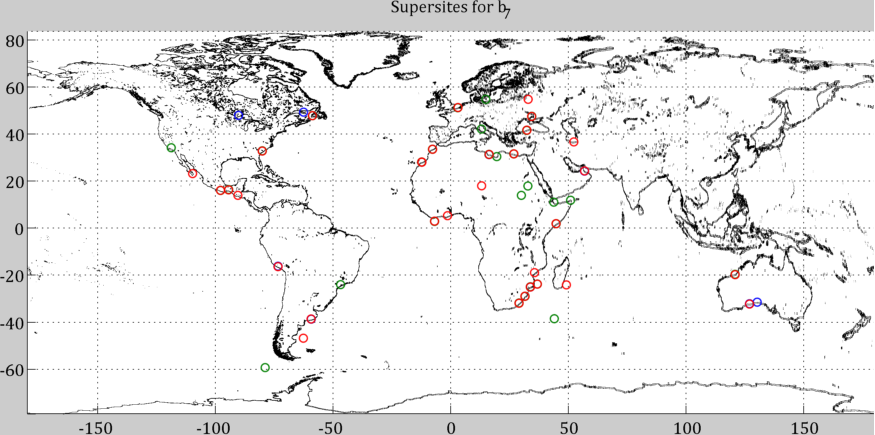 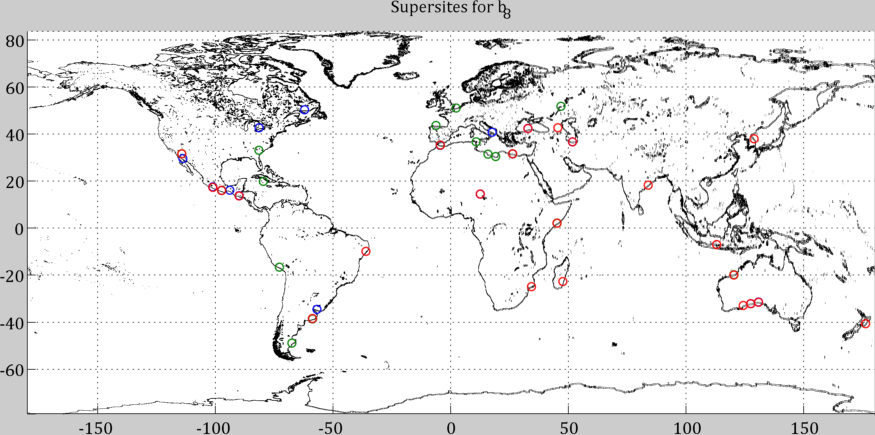 Brightness Temperatures Over a Coast
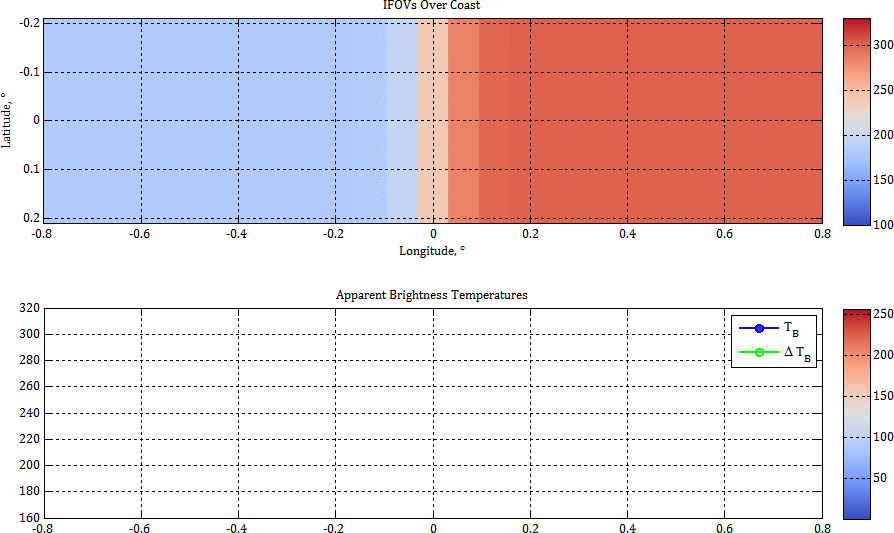 Water on left, land on right

Beam efficiency picks up incremental increase in radiated power

Gaussian ellipse approximation to more complex beam pattern
44
[Speaker Notes: Animation of Ellipses]
SuperSite Finding Algorithm: Step 1
I guess that you want to show how you automated the process.  OK, this is good, but it’s not the most important thing that you did! Devoting more than 1 or 2 slides is too many.
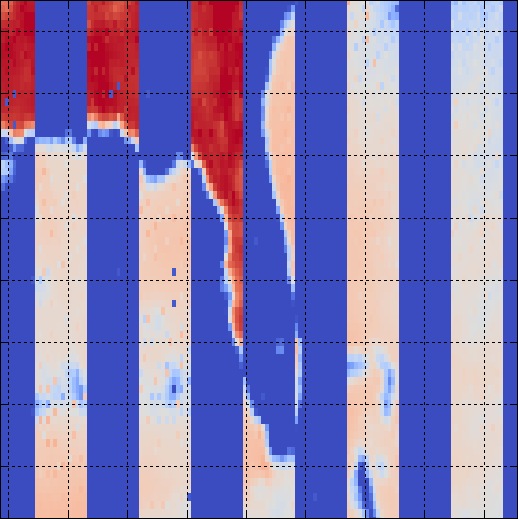 45
[Speaker Notes: Backup charts, down to one or two]
SuperSite Finding Algorithm: Step 2
46
SuperSite Finding Algorithm: Step 3
47
SuperSite Finding Algorithm: Step 4
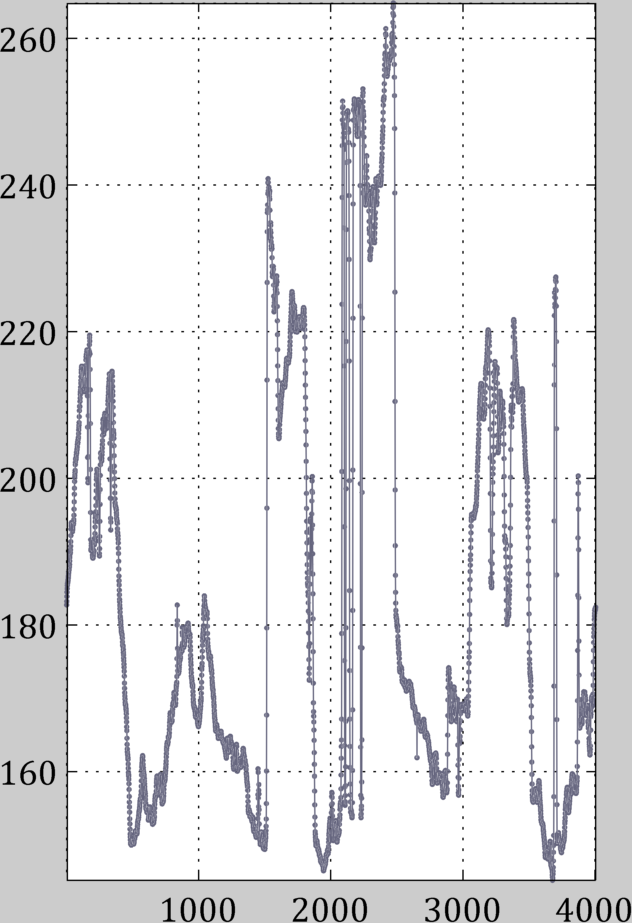 48
SuperSite Finding Algorithm: Step 5
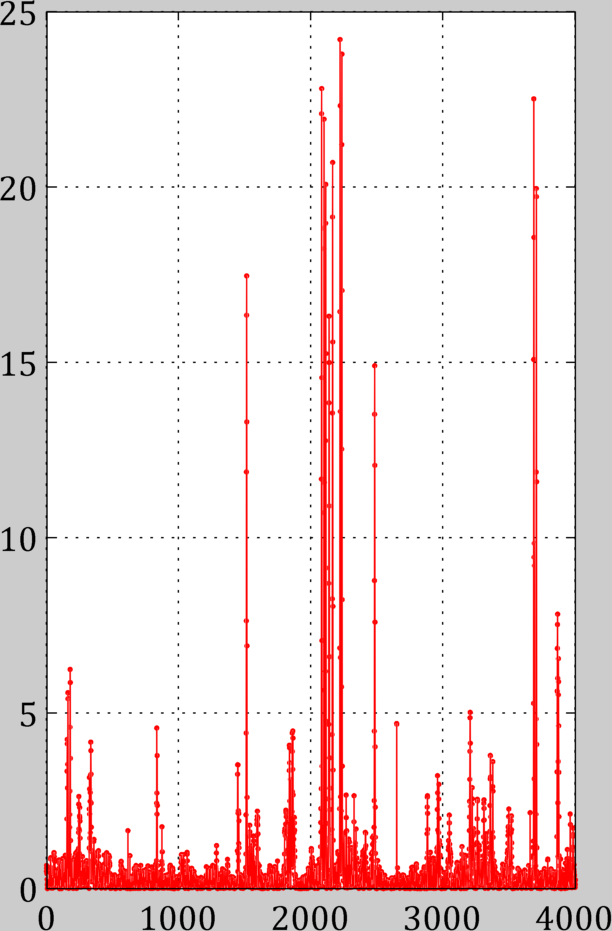 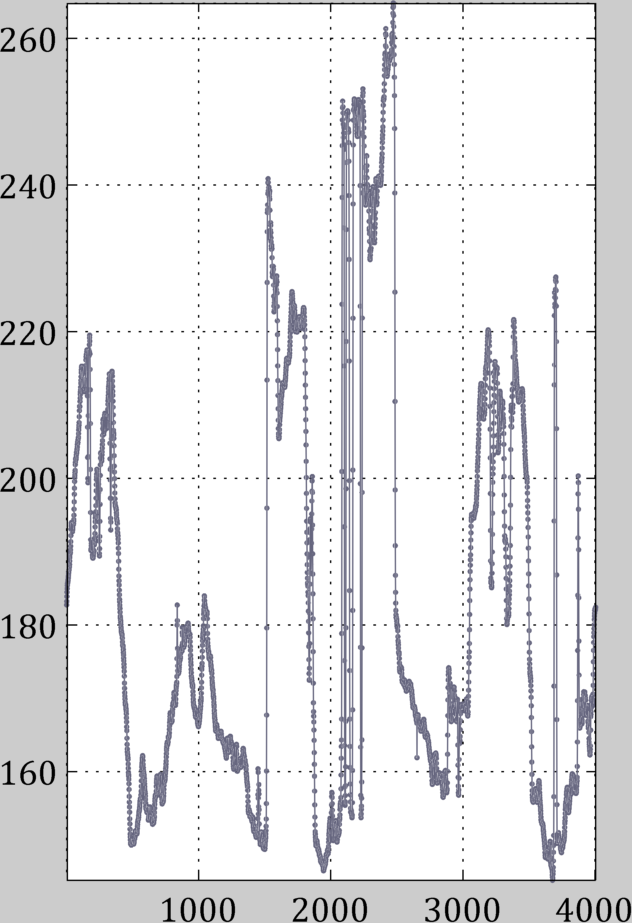 49
SuperSite Finding Algorithm: Step 5
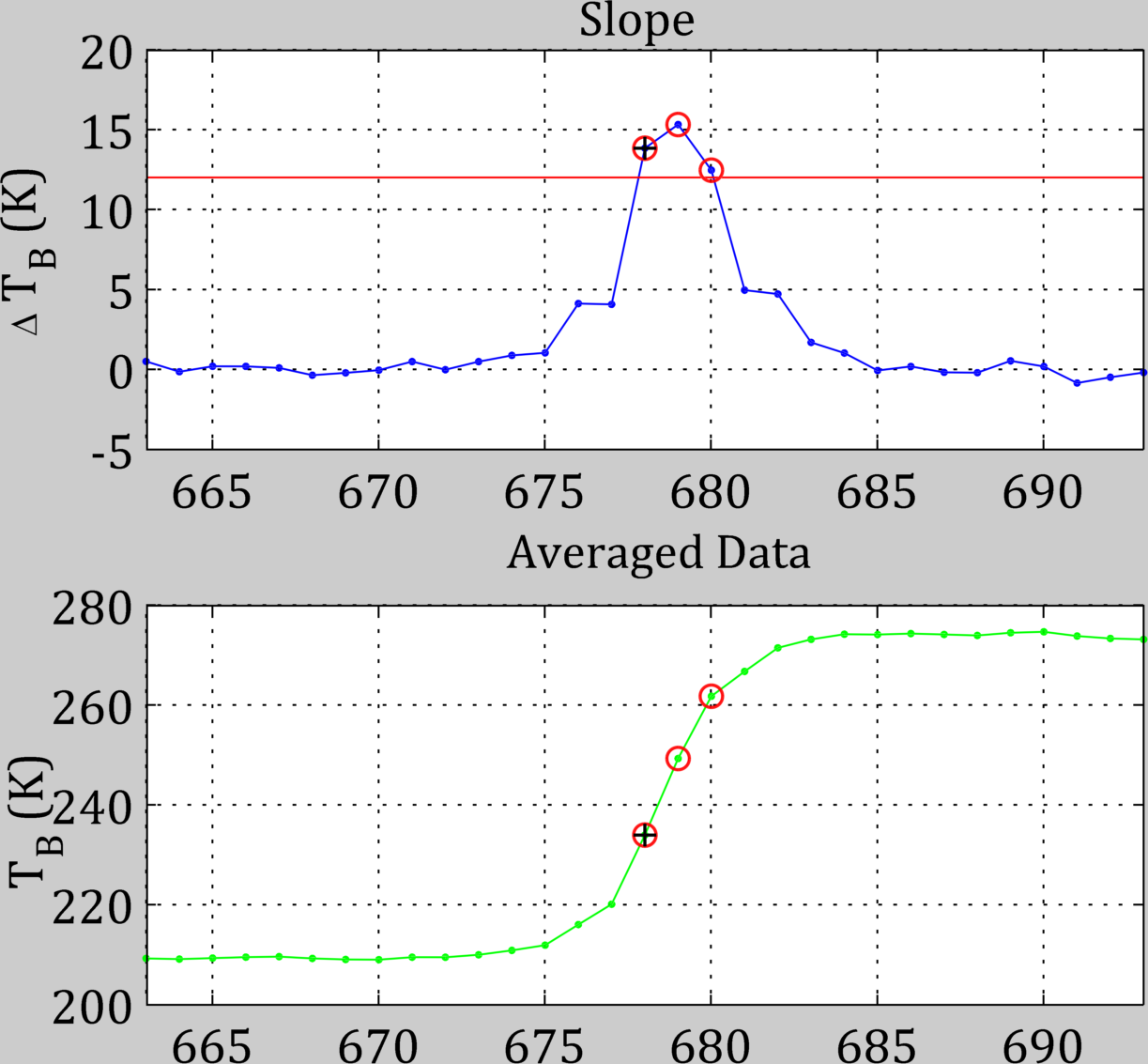 Threshold
50
Lines of Code
51
37V Antenna Pattern
52
Thesis Organization
Research Obj – OK as revised - Done
Intro – combine 5 & 6 into one slide – the science in NOT important - Done
AQ/MWR geometry – slides 7, 8, 9 are OK as revised
Related Past work – 
not good! Make a slide/past work and give detail of how they did it (NOT #”s results). If possible make one slide and not two.
Present Cathy’s thesis summary of what she did. Her work was more of a “proof of concept” for MWR and preliminary #’s for geoloc errors
What you did! - Present a bullet slide of what you did to extend this research beyond Cathy May
Technique description 
slide -12 is Cathy’s hypothesis based ion 1D convolution of a Gaussian ant beam with a step function land/water boundary
Insert a slide on the 2D ant pattern convolution that you performed to demonstrate the the max slope point is the 50% land/50% water for the IFOV (insensitive the the alignment of the ellipse relative to the coast line.
Slide-13 is OK but there are some issues listed on the slide (make this the lowest priority to fix).
Algorithm description
Slides 14 – 18 are OK with comments considered, but slide – 19 misses the mark (see comments)
Slides 20 – 29 are not good and put too much emphasis on a minor point – see my comments to reduce to 2-3  slides.
Results
Slides 30 – 32 are OK but you need to add more results – see my notes on 32.  This should be 5 – 8 slides
Conclusions – will come after reviewing your presentation – Monday afternoon or early evening.
53